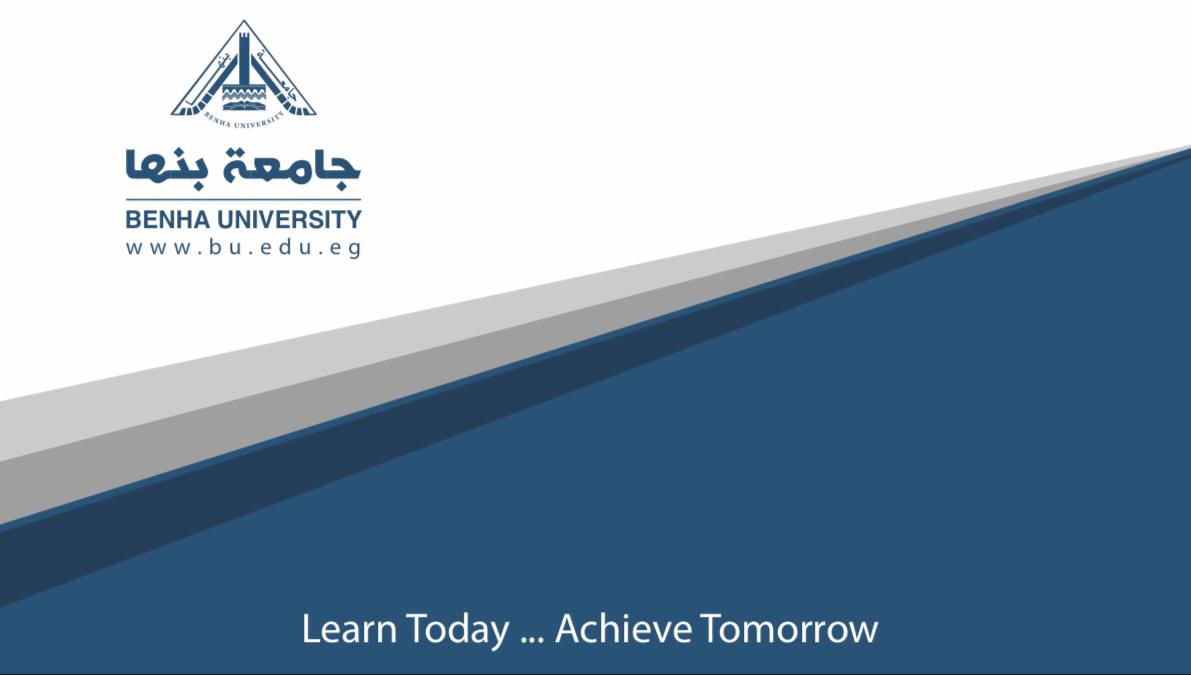 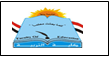 المصدر الوطن العربي 
 ا.د.م/ هبه صابر امين دسوقى
د/ اسلام صابر اميم دسوقى
كلية الاداب جامعة -بنها
د اسلام سلامه محمد اعداد /
كلية التربية 
شعبة تاريخ عام
الفرقة الثالثة
المحاضرة الثالثة
مادة جغرافية  الوطن العربي
أهمية موقع الوطن العربي
يوجد العديد من العوامل التي ساعدت منذ القدم على أن يصبح الوطن العربي منطقة اتصال والتقاء وانتشار في العالم القديم، منها ما يلي :
1- ساهم الخليج العربي لفترة طويلة بدور فعال في 
  نقل الحضارة والتجارة الشرقية إلى منطقة البحر المتوسط وأوروبا حتى حفر قناة السويس . 
2- يمثل الوطن العربى بثرواته المختلفة من سمك ولؤلؤ ومرجان مصدر رزق لسكان سواحل شبه الجزيرة العربية اللذين اتجهوا نحو البحر للعمل في صيد الأسماك والملاحة البحرية ونقل التجارة .
3- كان أهل عمان وحضرموت وسطاء تجارة وبحارة من الدرجة الأولى منذ العصور القديمة .
4- ساعد امتداد البحر المتوسط من أقصي غرب الوطن العربي حتى مشرقه في الاتصالات بين الجناح العربي الآسيوي والجناح العربي الإفريقي ، بسبب هدوء مياهه معظم أيام السنة وكثرة الجزر به .
5-  ترجع صلة الجناح العربي الآسيوي بالجناح العربي الإفريقي إلى الألف الثانية قبل الميلاد 
فقد وصل الفينقيون إلى المغرب العربي من الشام وأقاموا العديد من المراكز التجارية وعلموا السكان المحليين الزراعة والتجارة 
كما كان قدماء المصريين يجلبون جذوع أشجار الأرز من لبنان لاستخدامها في بناء السفن
6- ساهم اختراق البحر الأحمر للوطن العربي بقدر كبير في أن يكون ممراً مائياً يصل عالم المحيط الهندي بعالم البحر المتوسط . 
7- حفر قناة السويس خفض المسافة بين الموانئ الأوربية وموانئ الهند وأندونيسيا إلى ما يقرب من النصف.
8 - زاد من أهمية قناة السويس اكتشاف البترول في شبه الجزيرة العربية وتصديره إلى الدول الصناعية الكبرى في أوروبا وأمريكا
9- يعد الوطن العربي مهداً لجميع الديانات السماوية وجميع الأنبياء:-
 توجد على أرضه مقدسات الاديان الثلاثة.
 يفد إليه الملايين من البشر كل سنة من جميع أنحاء العالم لزيارة هذه المقدسات أو أداء بعض الشعائر الدينية .
 يعد المسلمون الذين يفدون سنوياً لأداء فريضة الحج أكبر فئة تصل إلى المنطقة العربية بنتظام
10- يتمتع الوطن العربي بظهور أقدم الحضارت في تاريخ البشرية والتي تتمثل في :-
الحضارة الفرعونية في مصر 
حضارة أشور وبابل بالعراق 
حضارة الفينقيين في بلاد الشام والتي وصلت مؤثراتها إلى أوروبا وآسيا وساهمت في تقدمها
11- يمثل الوطن العربي منطقة عبور تجارية بين الشرق والغرب
 حيث اتجه سكانه نحو البحر للعمل في صيد الأسماك والملاحة البحرية ونقل التجارة .
 كانت الإبل تمثل الحيوان المثالي لحمل السلع عبر شبه الجزيرة العربية من جنوبها إلى شمالها أو بين أرجائها المختلفة. 
 تمثل رحلة الشتاء والصيف إلى اليمن والشام تعبيراً حقيقياً عن أهمية الجمل في اجتياز الصحراء ، كما أنه كان يمثل وسيلة الانتقال الرئيسية التي ربطت أرجاء شبه الجزيرة العربية بعضها بالبعض الآخر ، وكذلك ربط شبه الجزيرة العربية بسيناء وشمال إفريقيا .
الاهمية الاستراتيجية للوطن العربي
1- تحكم الوطن العربي في طرق التجارة الرئيسية والمتمثلة في :-
الطريق الشمالي : الذي يربط بين الصين ووسط آسيا وبحر قزوين والبحر المتوسط ثم البحر الأسود.
الطريق الأوسط : الذي يربط بين شرق آسيا والخليج العربي ونهر دجلة والفرات ودمشق 
الطريق الجنوبي : الذي يربط بين الهند وجنوب شبه الجزيرة العربية وبلاد الشام ومصر.
2- امتلاك الوطن العربي للثروات الطبيعية منها : البترول والثروات المعدنية كان سببا :-
فى تعرض الوطن العربي لعدة محاولات للسيطرة عليه منذ القدم من قبل القوي السياسية الكبرى وتتمثل القوى في:- 
الفرس والرومان
 والصليبين والمغول
  والعثمانيون 
القوى الاستعمارية الكبري
انتهى الباب الاول – وانتظرو المحاضره الرابعة